Introduction to MATLAB Part(3)
By: Maha AlMousa
Defining Matrices
Entering a Matrix


MATLAB Format
>> A = [2 -3 5; -1 4 5]
A =
     2    -3     5
    -1     4     5
Entering a Row Vector
MATLAB Format
>> x = [1 4 7]
x =
     1     4     7
Entering a Column Vector
>> x = [1 4 7]'
x =
     1
     4
     7
or
Some special Matrices
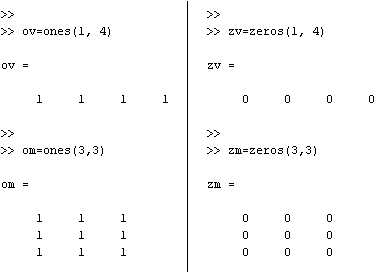 Matrix Addition and Subtraction
>> C = A + B

>> D = A - B
If the matrices have different sizes, the message is

??? Error using ==> 
Exaple
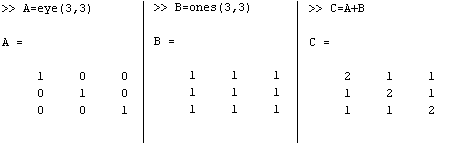 Matrix operations array multiplication
>> F=A.*B

>> F=B.*A
Example
>> E = A.*C
E =
     4   -21    15
    -1   -16     6
Matrix Multiplication
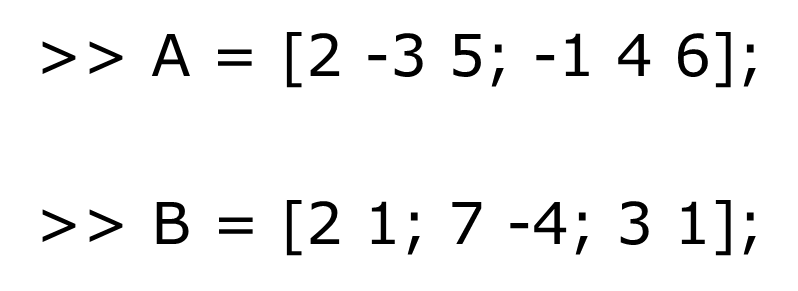 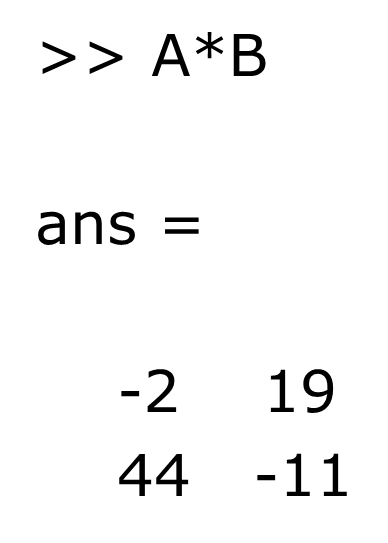 Inverse Matrix>> B = inv(A)
>> A = [1 2 -1; -1 1 3; 3 2 1]
A =
     1     2    -1
    -1     1     3
     3     2     1
Determinant of a Matrix>> a = det(A)
>> A = [1 2 -1; -1 1 3; 3 2 1]
A =
     1     2    -1
    -1     1     3
     3     2     1

>> a = det(A)
a =
    20
Solving Linear Systems
Example
Assume that A is still in memory.
>> b = [-8; 7; 4]
b =
    -8
     7
     4
>> x = inv(A)*b
x =
    2.0000
   -3.0000
    4.0000
Plot function>>plot(x,y)
x = 0:pi/100:2*pi;
 y = sin(x);
 plot(x,y)
xlabel('x') ylabel('sin(x)') title('Plot of the Sine Function')
By adding a third input argument to the plot function, you can plot the same variables using a red dashed line.plot(x,y,'r--')
Plot function in 3D
first create a set of (x,y) points over the domain of the function using meshgrid.
[X,Y] = meshgrid(-2:.2:2);

 Z = X .* exp(-X.^2 - Y.^2);

Then, create a surface plot.
surf(X,Y,Z)
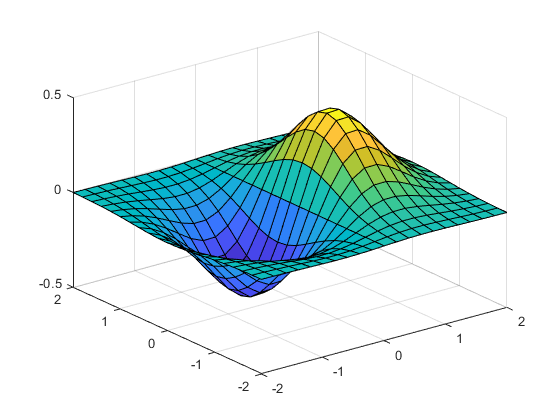